SEAMEO RETRACT INTERNATIONAL CONFERENCE
28-29TH JUNE 2012
HO CHI MINH CITY, VIETNAM
Renovating Public University Governance 
for Academic Excellence: 
What Vietnam can Learn from International Practices

PhD Candidate: Ngo Tuyet Mai
Supervisors: Prof. Colin Evers & Prof. Stephen Marshall
The University of New South Wales, Sydney, Australia
Purposes of the Presentation
To share the  understanding of the concept, principles, trends, patterns and practices of university governance (UG) in contexts outside Vietnam

To draw practical lessons that can be applicable in Vietnam
Presentation Focus
INTRODUCTION

What Shapes University Governance (UG) & UG Models?

What are the Basic Principles of UG? 

How UG Practices are Implemented Outside Vietnam? 

4. What can Vietnam Learn from International Trends and Practices?  		              
CONCLUDING REMARKS
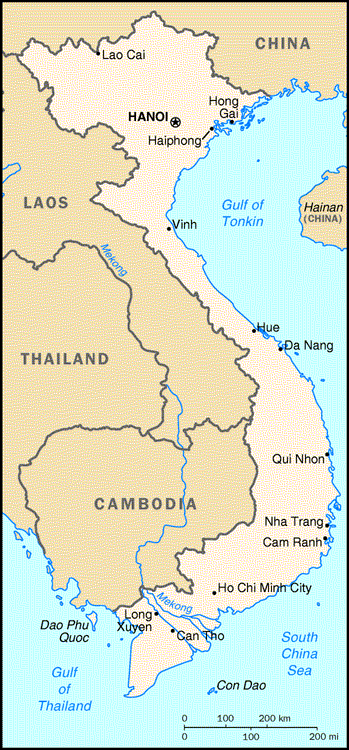 WHERE I COME FROM
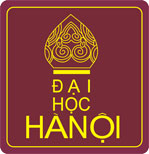 My University – Hanoi University
Being a student for 5 years

  						       Being a lecturer for 10 years
															       Being a Dean for 5 years
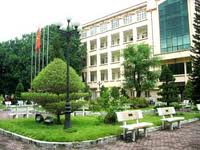 Why UG? A Personal Interest
Teaching, 
Learning,
Learner Outcomes, Curriculum, Assessments,
Evaluation
University Governance, Leadership
Technology,
 Environment
3 VARIABLES TO UNIVERSITY SUCCESS  
(CONLEY ,1993)
Why UG? International Perspectives
‘Governance shapes university’s destiny. Wise governance is at the heart of the success or failure of any … contemporary university.’  (Baldridge, 1971)
‘University governance has become a major leverage tool for improving quality in all aspects of higher education … Higher education quality is linked to governance issues.’ 
      (Henard & Mitterle, 2009, p.15)
‘The basis for becoming one of the world’s first rate universities is a first rate governance system’ (Pan, 1997, p.6)
Why UG? A LOCAL Concern
Modern Vietnam needs BETTER-GOVERNED universities
Current Old  model/arrangement of UG  does NOT FIT modern Vietnam in the 21st century
REFORM in Vietnamese university governance is a breakthrough for university quality enhancement.


(The World Bank Country Report, 2010; Overland, 2010; Hoang Tuy, 2007; Dao, 2010; The Vietnamese Prime Minister, 2010; Minister of Education and Training, 2011)
Why UG? International Perspectives
‘Governance does not contain in itself the sum of teaching and research, but it affects them. It provides the conditions which enable teaching and research to take place.’ 
(Marginson & Considine, 2000, p.7)	

‘University Governance is critical for sustained growth in low and middle income East Asia.’
 (the World Bank, 2011)
Rationales for a Study on UG
‘The way that systems and universities are governed has a major impact on universities’ academic work.’
 (Harman, 1992, p. 1279)

‘University governance is one of the important mosaic pieces of any national higher education system . The betterment of this piece can have a major important impact on the academic excellence of the whole higher education system.’ 
(Shattock, 2006)
Elements of a World-Class University
CONCENTRATION OF TALENTS
Graduates
Research Output
FAVORABLE 
GOVERNANCE
WCU
ABUNDANT RESOURCES
Technology
Transfer
Salmi (2009, p.8)
Looking Outwards in Search for “Good Governance”
INTERNATIONAL PRACTICE FOCUS – OECD Countries
Europe (UK, Ireland, Netherlands)
US
Canada 
Australia
Rationales for Looking Outwards
‘The practical value of studying in a right spirit and with scholarly accuracy, the working of foreign systems of education is that it will result in our being better fitted to study and understand our own.’ 
  (Michael Sadler, 1964,p. 310)
“ Teachers can only really learn once they get outside their own classrooms and connect with other teachers when they can see beyond the immediate world that surrounds them… Likewise, schools can only really learn when they connect with other schools – including ones outside their own immediate districts. And the same is true of countries and systems.” 
(Hargreaves, 2010, p.105).
 The recognition of the great variety of international responses is the beginning of WISDOM in approaching the challenge of Vietnamese public university governance
1. WHAT SHAPES UNIVERSITY GOVERNANCE?
The Language of “Governance” = STEERING
‘Conceptually governance exists for as long as ships [or boats] are crossing the sea which created the need for “steering’’  or “navigation” ‘
(Fried, 2006, p.74)
‘Governance is about guiding. It is about the processes by which human organizations, …, steer themselves.’
 (University of Ottawa, the Center on Governance). 
‘If the steering goes wrong, no matter how well made or attractive the vehicle is, it won’t be able to get to its destinations.’ 
(Pham, 2008, p.2).
Governance, Leadership, Management, Administration
‘Governance is the structure of relationships that bring about organizational coherence, authorize policies, plans and decisions, and account for their probity, responsiveness and cost-effectiveness. Leadership is seeing opportunities and setting strategic directions, and investing in and drawing on people’s capabilities to develop organizational purposes and values. Management is achieving intended outcomes through the allocation of responsibilities and resources, and monitoring their efficiency and effectiveness. Administration is the implementation of authorized procedures and the applications of systems to achieve agreed results.’ 
(Gallagher, 2001, p.1)

‘Governance is a relational concept that can be considered to incorporate leadership, management and administration.’ 
(Reed, 2002, p.xxvii)

‘Among these terms, governance has the most important role.’ (Pham, 2008, p.2)
What is University Governance?
‘Means to Implementing Ideas’ (Tierney, 2004; Fried, 2006)

‘Hard (rational) governance refers to the structures, regulations, and systems of sanctions in an organization that define authority relationships, prescribe certain organizational processes and encourage compliance with enacted policies and procedures. Soft (interactional) governance encompasses the systems of social connections, and interactions in an organization that help to develop and maintain individual and group norms’ (Birnbaum, 2004,p.10)
WHAT IS UNIVERSITY GOVERNANCE?
Means
Academic Goals
(Tierney, 2004)
(Birnbaum, 2004)
Multi Levels of University Governance (Middlehurst, 1999)
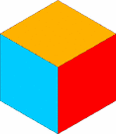 Macro Decision Level
System Level – (Tierney, 2004)
Micro Operational Level
Institutional Level – 
(Shattock, 2006; Corson, 1960)
Multi Actors of University Governance
The State/Government actors (ministerial administrators from higher education, finance, government advisory boards and the Minister/secretary)
 The intermediary organizational actors (governing boards, supervisory boards, vice chancellors, presidents, CEOs)
The academic oligarchy, the academic heartland (faculty boards, senates and stakeholders on governing boards)
Wrap-up: Conceptualization of University Governance
UG is significant, complex & dynamic
Governance = Steering + The Art of Steering
UG = Hard Governance + Soft Governance Elements
Governance incorporates management, administration and leadership
Multi – levels of UG
Multi - actors of UG,  Multi actor interplay, multi –actor power relationship
Multi-dimensional
2. WHAT ARE THE BASIC PRINCIPLES OF UNIVERSITY GOVERNANCE?
Universities are expected to…
Be Effective
Be Efficient
Be Responsive
Be Adaptive
A Set of Principles for University Governance
Fitness of Purposes + Fitness for Purposes

Fitness of Contexts

Operability, flexibility, openness, clarity, & transparency of structures

Academic/Managerial Autonomy

Accountability

Competition

Institutional Leadership

‘Countries may choose at any one time to promote or contain particular features [principles].’ 
(Middlehurst, 1999, p.322)
3. HOW ARE UG PRACTICES  IMPLEMENTED OUTSIDE VIETNAM?
(Henard & Mitterle, 2009; Eurydice, 2008, Fielden, 2008)
International University Governance Arrangements
Governance Arrangements are …
Based on established principles of UG
Helpful for current and new leaders
Advisory in nature
Voluntary [ or mandatory] nature
Not fixed in stone, no rigidity
Regularly updated and discussed with all stakeholders
Common Types of Governance Arrangements
TYPE 1 demonstrates and results from the will of institutions to show they can make good use of the autonomy given to them

 TYPE 2 aims to help institutions adopt corporate governance in line with the New Public Management (NPM) philosophy

 TYPE 3 is a response to protect institutions from fraud or mismanagement by framing their autonomy and providing advice.  

(Henard & Mitterle, 2009, p.15)
International Patterns of UG Reforms Towards Academic Excellence: Unlock initiatives and Talent
Legislations establish universities as autonomous independent entities
Withdrawal of State from central detailed control and management functions
Devolution of responsibilities to universities themselves
Creation of Buffer Bodies or Agencies (supervisory functions)
Adoption of funding models that give institutions greater freedom and encourage them to develop new sources of income
Creation of external agencies that monitor the quality of all courses delivered by institutions
Development of new forms of accountability through reporting on performance and outcomes in achieving nationally set goals for sectors and institutionally set targets
Confirmation of the role of a university board as having overall responsibility to the minister of the buffer body
Expectations of managerial competence by the board and the president
Macro Level of System Governance: Hard Governance
Overarching UG Guidelines Reviewed
Possible Locations of Key Functions for UG
Micro Level of Institutional Governance: Hard Governance
Micro Level of Institutional Governance: Soft Governance
Five Principal Mechanisms of Coordination for the steering of the university sector
State Regulation (SR)
Stakeholder Guidance (SG)
Academic Self Governance (ASR)
Managerial Self – governance (MSR)
Competition (C)


(Clark, 1979; Braun & Merrien, 1999; Schimank, Kehm & Enders, 1999; De Boer, Enders & Schimank, 2009)
C
SR
MS
SR
ASR
SG
SG
C
SR
ASR
MSR
SR = State Regulation; ASR = Academic Self –Governance; SG = Stakeholder Guidance; MSR = Managerial Self-governance; C = Competition

(De Boer, Enders & Schimank, 2005; De Boer, Enders & Schimank, 2009)
Convergence among UG Arrangements
HARD GOVERNANCE
Government use explicit strategy and regulatory frameworks (rules) and widely distributed structure that fits the strategy
The imposition of rules and codes must be tempered by recognition that innovation must not be stifled.
Responsibilities for higher education matters are very often not assigned to a single state body but are shared by several 
Clarity of roles and responsibilities
Creation of Buffer Bodies
SOFT GOVERNANCE
Human dynamics involved in UG
Decision –making Power vested and power regulated are predictors of institutional leaders’ actions
 University top leaders and departmental heads take change facilitating  actions (performance oriented)
Quality of leadership
Interaction relationship among levels through loose (non-rigidity) of rules and widely distributed and specialised organiszational structures (with intermediary/buffer governing bodies) and leadership actions to improve academic performance
4. WHAT CAN VIETNAM LEARN FROM INTERNATIONAL PRACTICES?
Lessons on Good Governance Practices
‘Good governance should be seen as an aid to effectiveness. It is not there to inhibit enterprise [including universities] or innovation.’ ’ (Henard & Mitterle, 2009, p. 16) 
‘Good governance in higher education could be seen as a method of reaching agreement on valid objectives and orientations of higher education (fitness of purpose) and of developing strategies and instruments to implement them in practice (fitness for purpose).’ (Kohler & Huber, 2006, p.13)
‘Every jurisdiction (and to some extent, every institution) needs to determine the governance arrangement that is most compatible with its own traditions and aspirations.’ (Farquhar, 2006, p.146) 
Widely distributed bodies + Clarity of roles and responsibilities (Edwards, 2000)
Institutional Leadership is one component of UG (Reed et al., 2002)
Recommendations for Policy makers and Practitioners
HARD STEERAGE MECHANISMS
Legal and constitutional frameworks, guidelines
Structures and Structural Properties
Funding System
Stakeholder representations and roles

SOFT STEERAGE MECHANISMS
Leadership actions, approaches, styles
Positional leaders’ competence
Distribution of power
Power vested & regulated  Power exercised
	COMPATIBILITY + INTERACTION  BETWEEN HARD AND SOFT STEERAGE MECHANISMS
Recommendations for Practitioners & Policy makers
Consensus about Purposes of HE among key actors
Consensus and Establishment of selected Principles of UG
Revisiting the Power Relationship between Government and Universities
Drafting and Issuing Guidelines for Good UG Practice, Codes of Governance Good Practice
Funding Improvements on the System
Recognition of the importance of University Board and external membership
Granting more autonomy + Accountability mechanism (checks and balances, supervisory regimes)
Provision of a set of Principles
 Strong Institutional Leadership + Leaders’ Actions
Suggested Forms of Government Intervention (Steering)
Exercise control through approval of strategy
Concentrate on specification and clarification of roles
Agree through a contract with the institution that it should deliver certain outcomes in return for funding
Create a regime of regulation and reporting on performance. 
Influence behaviour by offering incentive funds if institutions adopt certain policies.
A requirement to conform to codes of governance  “good practice”
Regular provision of advice and guidance on good management, backed sometimes by extra funds encouraging universities to comply
 Recommendation targets potential problems (bad UG practices)
An Important Note:
‘The elements for successful university governance involve being contextually “literate”, organizationally “savvy” and leadership “smart”.’ 
(Bill Mulford, 2010, p.187)
Suggested Future Research Agenda
CONTENT:  UG pragmatic models,  Level Interaction, 		          		Leadership behavior and structure

METHOD:  cross-national comparative case studies focusing on Asian or East Asian UG models

LENSES: organizational, leadership, institutional lenses
Future Research Agenda
FUTURE RESEARCH SPACE
Pragmatic Models
Previous  Research
Previous Research
Concluding Remarks
‘The best research ideas are not the product of intrusive government direction. The best teaching builds upon the creative talents of lecturer and professor. Such research ideas and such teaching talents, are best fostered by the most effective university governance.’
 (Hong Kong UGC, 2002, p.44)
Concluding Remarks
‘If governance is steering and navigation, good governance may include knowledge about different conditions of navigation and the need for adequate equipments for navigation, the skills and competence of navigators, and most importantly  an understanding shared by those who steer the vessel, those who are on the vessel as passengers and those who wait for the vessel in the various ports to make use of the goods the vessel is carrying.’ (Vukasovic ,2006, p.205)
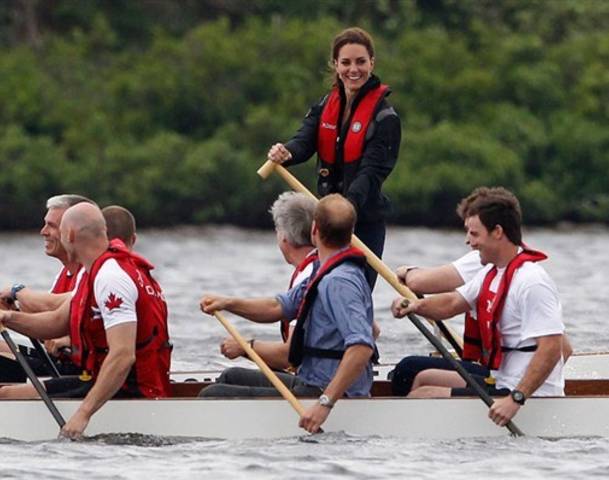 THANK YOU VERY MUCH 
FOR 
YOUR ATTENTION !
Discussion/Question time